AUDITING THE REVENUE CYCLE
Fatchur Rohman, SE, M.Pd, M.Si, CADE, CAAT
Niat Menuntut Ilmu
Niat Menuntut Ilmu Yang Utama Adalah Mencari Ridlonya Allah SWT. 
Niat Menghidupkan Agama Islam

Ilahi lastu lil Firdausi AhlaanWalaa ’Aqwa ’Alaa Naaril Jahiimi
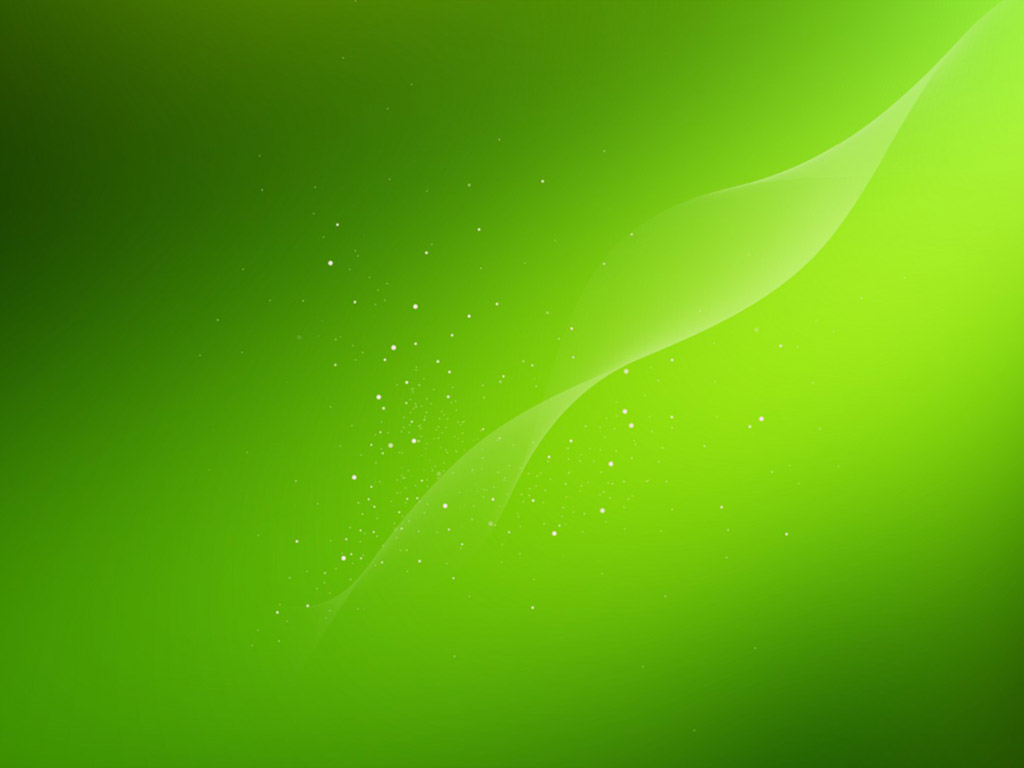 3. NIAT MENUNTUT ILMU YANG UTAMA ADALAH MENCARI RIDLONYA ALLAH SWT.
Dasarnya...

	Wayanbaghi – an yanwiyath – tholibu bi 
	Tholabilhil – ilma (ridhol – lahi) tubi
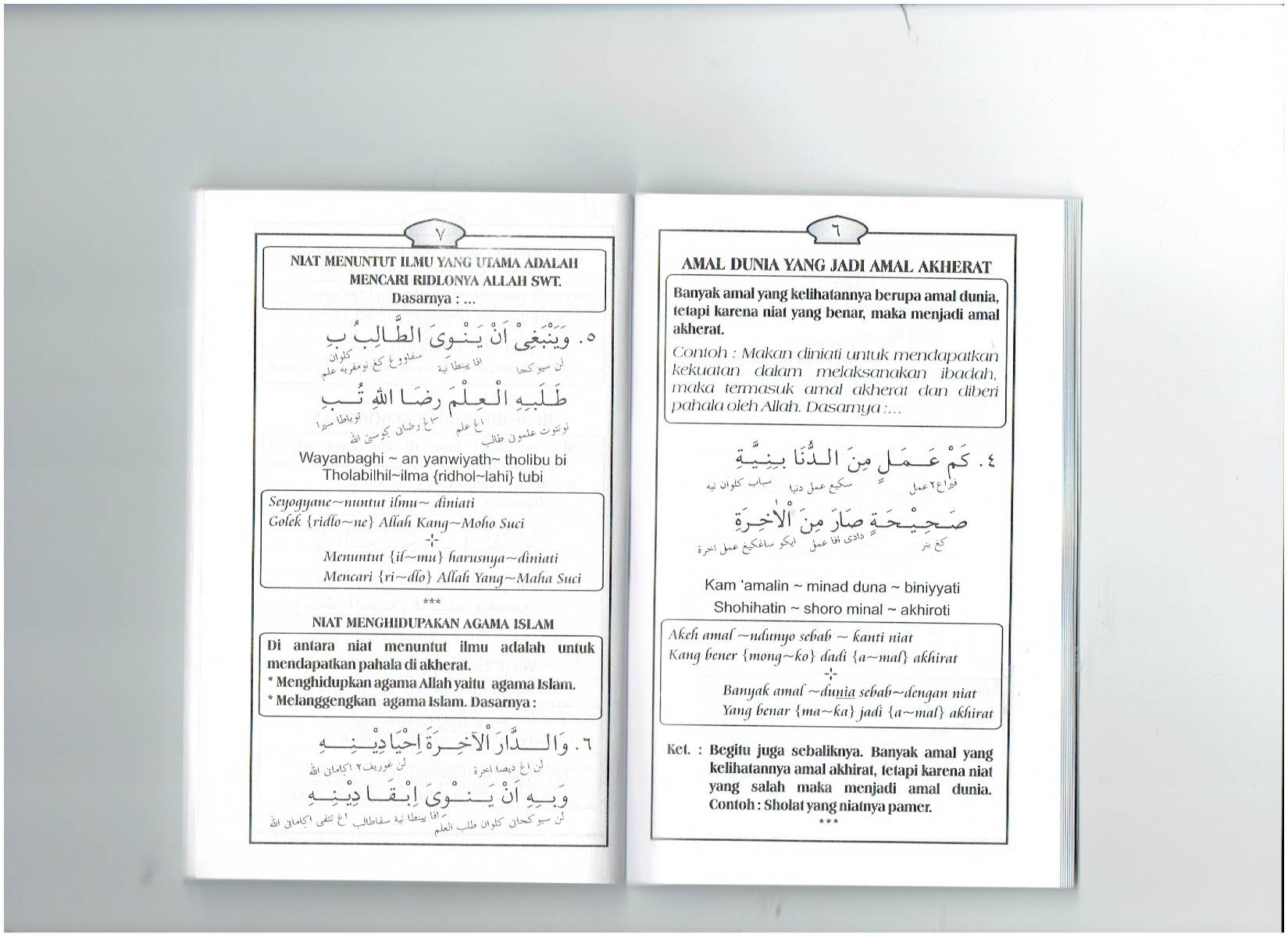 Menuntut (il – mu) harusnya – diniati 
Mencari (ri – dho) Allah yang – maha suci
Seyogyane – nuntut ilmu – diniati
Golek (ridlo – ne) Allah kang – moho suci
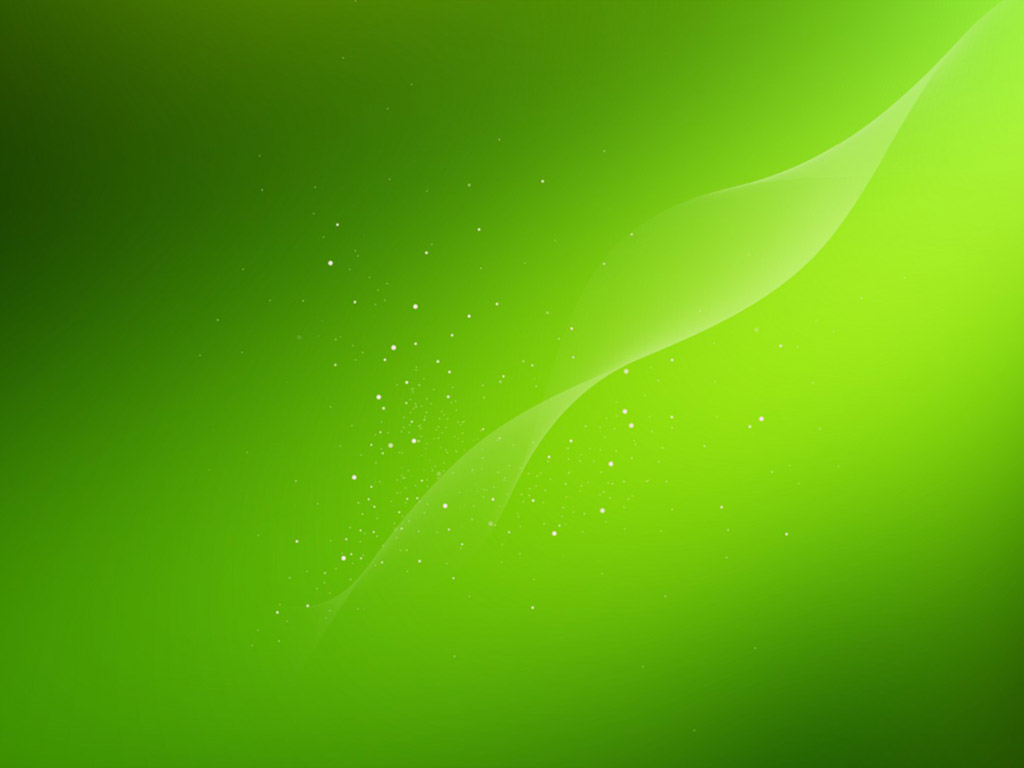 4. NIAT MENGHIDUPKAN AGAMA ISLAM
Di antara niat menuntut ilmu adalah untuk mendapatkan pahala di akherat.
Menghidupkan agama Allah yaitu agama islam
Melanggengkan agama islam. 
Dasarnya...

Waddarol (a – khirota) (ih – ya) dinihi
Wabihi an – yanwiya (ib – qo) dinihi
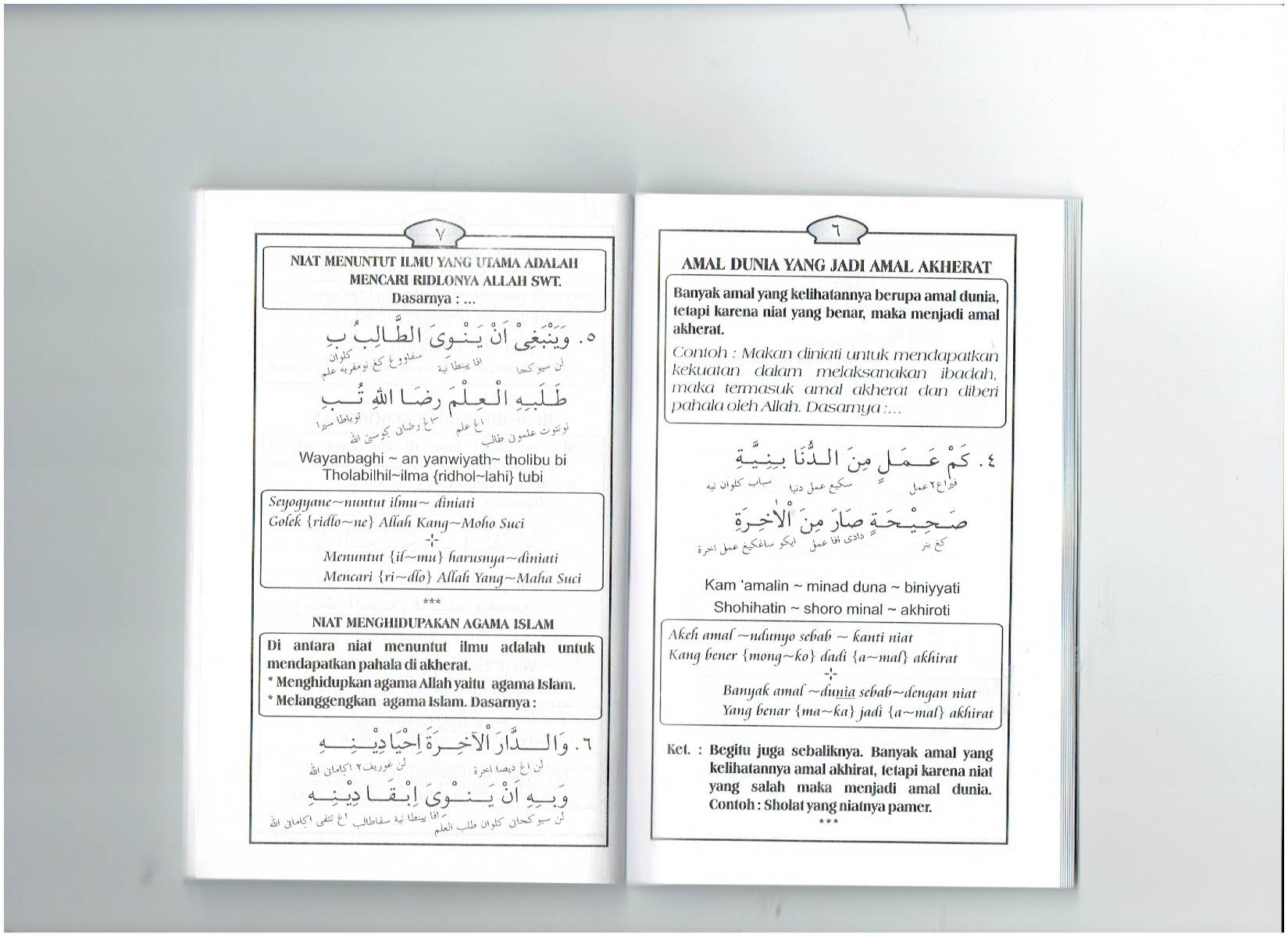 Lan amrih (gan – jaran) (akhe – rat) lan ugo
Ngurip-ngurip – lan (nglanggenga – ke) agomo
Juga (dini – ati) (menca – ri) pahala 
Menghidupkan – dan (melanggeng – kan) agama
Pertemuan 2
Audit terhadap siklus pendapatan: pengujian pengendalian dan pengujian subtantif terhadap saldo piutang usaha
Sub Pokok Bahasan:
Deskripsi Siklus Pendapatan
Tujuan Audit terhadap siklus pendapatan
Perancangan program audit untuk pengujian pengendalian terhadap siklus pendapatan
Perancangan program audit untuk pengujian pengendalian transaksi penjualan kredit
Perancangan program audit untuk pengujian pengendalian transaksi penjualan tunai
Perancangan program audit untuk pengujian pengendalian transaksi retur penjualan
Perancangan program audit untuk pengujian pengendalian transaksi pencadangan kerugian piutang
Perancangan program audit untuk pengujian pengendalian transaksi penghapusan piutang
Tujuan Pembelajaran
Mahasiswa mampu memahami konsep dasar Revenue Cycle
Mahasiswa mampu memahami konsep pengujian subtantif Revenue Cycle
What Is Revenue Cycle ….
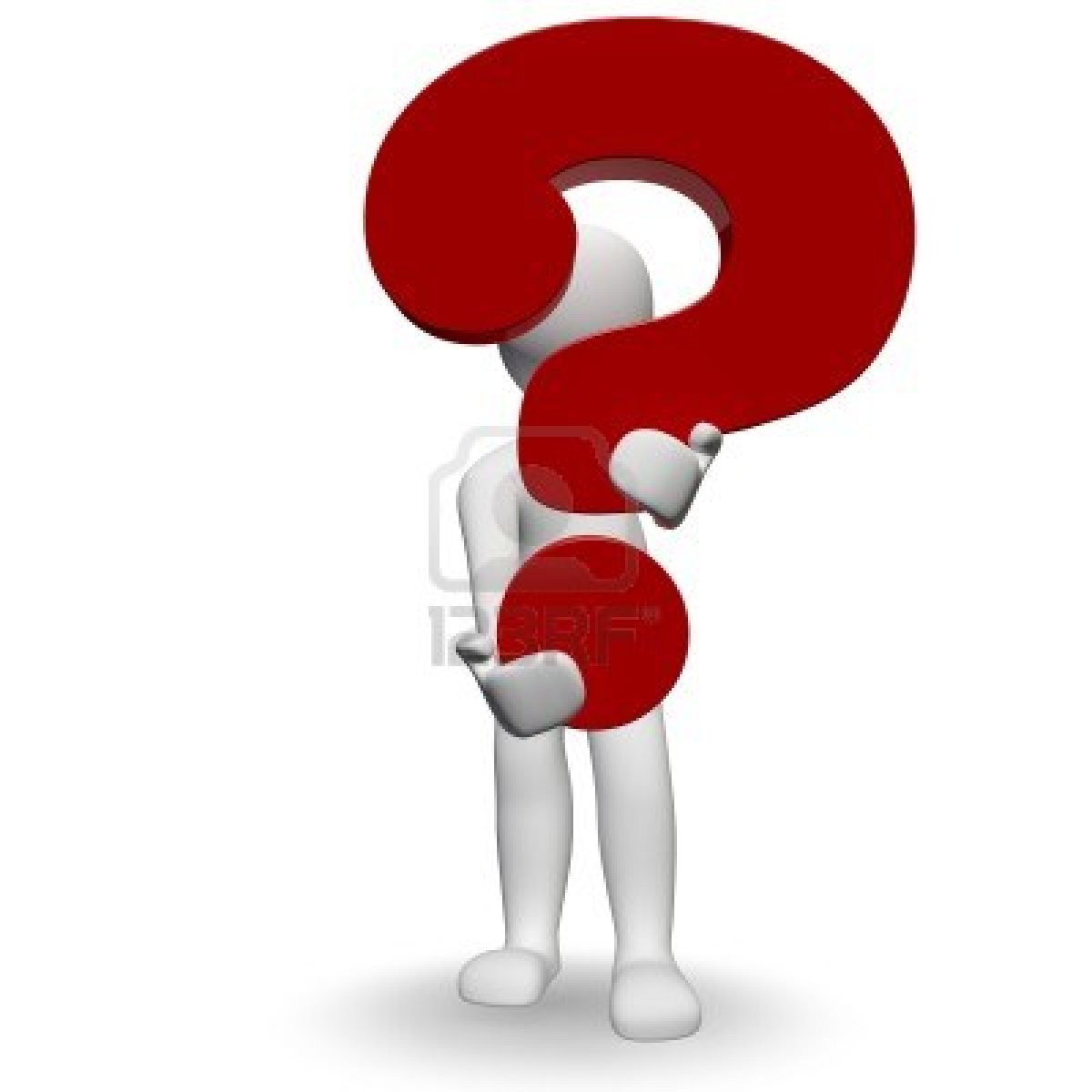 Revenue Cycle
SIKLUS PENDAPATAN
Siklus transaksi yang berhubungan dengan transaksi penjualan barang dan jasa, dengan syarat barang dan jasa tersebut merupakan obyek penjualan utama perusahaan
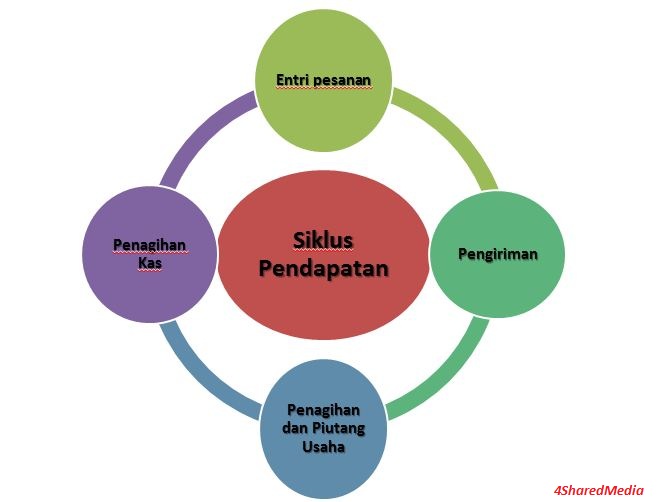 Siklus Pendapatan
Transaksi dan Saldo Rekening
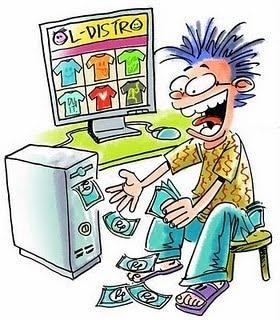 Pemrosesan Batch Dengan File Berurutan Prosedur Manual
Dalam sistem dasar ini, pencatatan pesanan, pemeriksaan kredit, penggudangan, dan penerimaan dilakukan secara manual.
Pemrosesan Batch Dengan File Berurutan Prosedur Manual
Sales
Credit
Shipping
Warehouse
Credit Copy
Shipping Notice
Customer
File Copy
Packing Slip
Stock Release
Customer Order
Check Credit
Stock Release
Receive Customer Order & Prepare Sales Order
Reconcile Documents & Goods, Sign Shipping Notice, & prepare BOL
Pick Goods & Send to Shipping
Credit Copy
A
Customer copy
Stock Release
Credit Copy
Shipping Notice
Stock Release
Packing Slip
B
BOL
BOL
File Copy
Shipping Notice
Packing Slip
Stock Release
File Copy
BOL
Customer Order
A
Carrier
File
File
Pemrosesan Batch menggunakan File Berurutan - Prosedur Otomatis
Gambar dibawah (data processing) merupakan gambaran dari prosedur otomatis. Sistem komputer yang dijelaskan disini adalah contoh dari sistem lama yang menggunakan struktur file berurutan untuk catatan akuntansinya.
Pemrosesan Batch menggunakan File Berurutan - Prosedur Otomatis
Customer
Old AR File
Customer ‘s Invoice
Keystroke
B
Shipping Notice
AR Update & Billing Program
Sales Journal
Sales Order File
New  AR File
Sales Order
Errors
Journal Voucher
File
Sort Run
Edited File
Start Jurnal Vouchers
Sorted Sales Order File
Old Inventory File
Sorted Journal Voucher
Sort Sales Order File by Customer Account Number
Sort Program
Master File Update Program
Sorted Sales Order File
New Inventory File
Management Report
Old  GL File
General  Ledger Update
New  GL File
Management
Sistem Penerimaan Kas Secara Batch Dengan File Akses Langsung
Prosedur penerimaan kas adalah sistem yang secara alami bersifat Batch. Cek dan pemberitahuan pengiriman uang tiba tiap hari dari layanan pos secara batch. Demikian juga dengan  penyimpanan kas yang diterima ke bank, biasanya dilakukan dalam satu kali peristiwa pada akhir jam kerja. Berdasarkan karakteristik inilah banyak perusahaan yang tidak melihat manfaat langsung untuk berinvestasi pada prosedur kas real-time.
Sistem Penerimaan Kas Secara Batch Dengan Fila Akses Langsung
Bagian Penerimaan Kas
Bagian Pemrosesan Data
Bagian Surat
Bagian Piutang Usaha
Pelanggan
Daftar Pemberitahuan Pengiriman uang
Cek
A
B
Daftar Pemberitahuan Pembayaran
Daftar Pemberitahuan Pembayaran
Cek
Program Entri Data
Pemberitahuan Pengiriman Uang
Perbaharui Buku Pembantu Piutang 
Usaha
Catat Penerimaan Kas
Terminal
Terminal
File trans penerimaan kas
Voucher 
jurnal
Rekonsiliasi Cek dengan pembe-
ritahuanpengiriman uang & buat daftar pemberitahuan pembayaran
A
B
Daftar Pemberitahuan Pembayaran
Slip Penyimpanan
Pemberitahuan Pengiriman Uang
Slip Penyimpanan
Piutang 
Usaha
Daftar Pemberitahuan Pembayaran
Run pembaruan file master
Slip Penyimpanan
Daftar Pemberitahuan Pembayaran
Kaji Ulang
Cek
Akun di 
Buku Besar
Daftar Pemberitahuan Pembayaran
Pendaftaran Transaksi dari Pembaruan Piutang Usaha
Daftar Pemberitahuan Pembayaran
Pendaftaran Transaksi dari Pembaruan Piutang Usaha
Cek
Jurnal Penerimaa Kas
Daftar Pemberitahuan Pengiriman uang
File
Bank
Laporan Manajemen
File
C
Manajemen
Kantor Kontroler
C
Daftar Pemberitahuan Pembayaran
Bank
Slip Penyimpanan
Staf administrasi merekonsiliasi
Slip penyimpanan dari bank
dengan daftar pemberitahuan
Pembayaran penerimaan kas
Tujuan Audit Siklus Pendapatan :
TUJUAN AUDIT (TUJUAN KHUSUS)
Menguji kewajaran asersi manajemen atas  transaksi dan  saldo rekening siklus pendapatan.
Kategori asersi manajemen:
Eksistensi atau terjadinya
Kelengkapan
Hak dan Kewajian
Penilaian atau alokasi
Penyajian dan pengungkapan
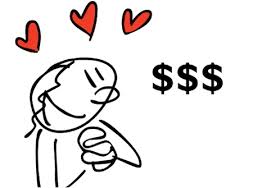 ILUSTRASI PENGUJIAN ASERSI
Saldo Piutang Dagang Rp300 juta.
Pengujian asersi Eksistensi dan Terjadinya:
Membuktikan bahwa piutang tersebut ada, misalnya dengan konfirmasi piutang, serta membuktikan bahwa transaksi piutang benar-benar terjadi, misalnya dengan memeriksa faktur penjualan kredit.
ILUSTRASI PENGUJIAN ASERSI
Saldo Piutang Dagang Rp300 juta.
Pengujian asersi Kelengkapan:
Menguji dan membuktikan tentang kemungkinan adanya piutang yang belum dicatat dan dilaporkan dalam saldo piutang, misalnya dengan cara menelusur bukti piutang/faktur penjualan kredit ke buku jurnal, buku pembantu dan buku besar.
ILUSTRASI PENGUJIAN ASERSI
Pengujian asersi Hak dan Kewajiban:
Membuktikan bahwa piutang tersebut hak perusahaan, misalnya menguji pisah batas transaksi – ingat syarat penjualan FOB Shipping Point/Destination –, serta membuktikan ada tidaknya kewajiban di balik piutang, misalnya piutang menjadi jaminan utang, atau dijual dengan garansi/sales with recourse.
ILUSTRASI PENGUJIAN ASERSI
Pengujian asersi Penilaian atau Alokasi:
Menguji kewajaran pencadangan piutang serta penghapusan piutang, misalnya dengan mereview penentuan persentase kerugian piutang, membandingkan dengan persentase tahun sebelumnya, dan menghitung kembali jumlah kerugian piutang yang dicadangkan.
ILUSTRASI PENGUJIAN ASERSI
Pengujian asersi Penyajian dan Pengungkapan:
Meriview ketepatan penyajian piutang dalam neraca, misalnya tentang penempatan piutang jangka pendek dan jangka panjang, serta pelaporan cadangan kerugian piutang. Mereview kecukupan pengungkapan atas saldo piutang, misalnya tentang adanya piutang yang dijaminkan atau adanya penjualan piutang bergaransi.
RISIKO SIKLUS PENDAPATAN
Tendensi untuk memperbesar saldo piutang.
Tendensi memperbesar saldo penjualan.
Volume transaksi cukup besar, menyebabkan potensi salah saji juga semakin besar, kecuali SPI yang diterapkan sangat memadahi untuk aktivitas pengendalian.
PRINSIP-PRINSIP PENGENDALIAN
Perhatikan efektivitas implementasi elemen-elemen dasar SPI pada siklus pendapatan, misalnya:
Lingkungan pengendalian
Aktivitas pengendalian
Penaksiran risiko  kepedulian terhadap risiko transaki penjualan dan penagihan (risk assessment).
Sistem informasi dan komunikasi untuk transaksi penjualan.
Monitoring terhadap kinerja sistem pada siklus pendapatan.
Lakukan pengujian terhadap efektivitas SPI (secara sampling).
DOKUMEN DAN FUNGSI-FUNGSI YANG TERLIBAT
Pemahaman terhadap dokumen transaksi dan peran dari masing-masing fungsi sangat penting, karena dua hal tersebut menjadi objek utama dalam pelaksanaan audit.
DOKUMEN DAN FUNGSI-FUNGSI YANG TERLIBAT
Dokumen:
Bukti penjualan tunai (nota penjualan tunai).
Bukti pengiriman barang (jika barang dikirim langsung ke pelanggan)
Faktur penjualan kredit
Bukti penerimaan kas atas pelunasan piutang.
Memo kredit untuk retur penjualan
Jurnal penjualan
Jurnal penerimaan kas
Buku pembantu piutang
Buku besar Piutang
Jurnal umum (untuk retur penjualan)
DOKUMEN DAN FUNGSI-FUNGSI YANG TERLIBAT
Fungsi-fungsi yang terlibat
Fungsi pelayanan pelanggan
Fungsi penjualan
Fungsi pengiriman
Fungsi pencatatan piutang
Fungsi penagihan
Fungsi penerimaan kas
Fungsi otorisasi transaksi
PROSEDUR PENGUJIAN SUBSTANTIF
Prosedur analitis
Prosedur pengujian detil transaksi
Prosedur pengujian saldo rekening.
Prosedur review penyajian dan pengungkapan.
PROSEDUR PENGUJIAN SUBSTANTIF SIKLUS PENDAPATAN
Transaksi
siklus 
pendapatan:
 Penjualan 
 Pengiriman
 Penagihan
 Penerimaan kas
 Retur penjualan
 Potongan tunai
 Kerugian piutang
 Penghapusan Piutang
 Penjaminan Piutang
 Penjualan Piutang
Bukti
Transaksi
Jurnal/register
Buku Besar
Buku Pembantu
Laporan 
Keuangan
Laporan 
Manajerial
PROSEDUR PENGUJIAN SUBSTANTIF
Rekening Y
XXX
XXX
XXX
XXX
XXX
XXX
XXX
XXX
XXX
XXX
XXX
XXX
XXX
XXX
Pengujian 
detil trasaksi
secara 
sampling: 
vouching &
tracing
Pengujian 
detil trasaksi
secara 
sampling: 
vouching &
tracing
Pengujian 
detil trasaksi
secara 
sampling: 
vouching &
tracing
Saldo       xxx
Pengujian
saldo 
rekening
xxx
xxx
PROSEDUR PENGUJIAN SUBSTANTIF
1. Prosedur analitis 
 tujuan: untuk memprediksi potensi salah saji saldo rekening, cara pengujian: membandingkan saldo rekening dengan saldo tahun sebelumnya atau dengan angka pembanding lain.
PROSEDUR PENGUJIAN SUBSTANTIF
2. Prosedur pengujian detil transaksi 
 tujuan: menguji detil transaksi secara sampling, cara pengujian: melakukan vouching dan tracing atas transaksi yang diuji. Prosedur ini merupakan tindak lanjut dari prosedur analitis.
PROSEDUR PENGUJIAN SUBSTANTIF
3. Prosedur pengujian detil saldo rekening 
Tujuan: memastikan kewajaran saldo rekening.
Cara pengujian: melakukan konfirmasi, perhitungan fisik, atau inspeksi. Prosedur ini merupakan tindak lanjut dari prosedur detil transaksi.
PROSEDUR PENGUJIAN SUBSTANTIF
4. Prosedur review penyajian dan pengungkapan.
Tujuan: memastikan ketepatan penyajian dan kecukupan pengungkapan.
Cara review: membandingkan dengan standar penyajian dan mereview informasi penting yang berhubungan dengan saldo rekening. Prosedur ini merupakan tindak lanjut dari prosedur detil saldo rekening.
PROSEDUR PENGUJIAN SUBSTANTIFSECARA DETIL
Prosedur pendahuluan
Prosedur analitis
Prosedur pengujian detil transaksi
Prosedur pengujian detil saldo rekening
Prosedur review penyajian dan pengungkapan
Prosedur Pendahuluan
Menelusur saldo awal ke kertas kerja tahun sebelumnya.
Review mutasi pada jurnal/buku besar/buku pembantu, mencatat mutasi-mutasi yang tidak lazim baik dari segi jumlah maupun asal trasaksinya.
Periksa kebenaran penjumlahan dan kesesuaian data antar dokumen pembukuan, misalnya antara jurnal, buku besar, dan buku pembantu.
Prosedur Analitis
Menentukan prediksi jumlah saldo rekening berdasarkan aktivitas transaksi, pangsa pasar, dan data saldo rekening tahun-tahun sebelumnya.
Menghitung rasio, misalnya:
Rasio penjualan dengan kapasitas penjualan perusahaan.
Rasio pertumbuhan penjualan dengan pertumbuhan piutang dagang.
Rasio perputaran piutang.
Prosedur Analitis
Rasio biaya kerugian piutang dengan jumlah penjualan kredit bersih.
Rasio biaya kerugian piutang dengan penghapusan piutang.
Membandingkan hasil perhitungan rasio dengan angka rasio yang diharapkan, misalnya dengan rasio tahun lalu, rasio anggaran, rasio industri, maupun dengan angka pembanding yang lain.
Pengujian Detil Transaksi
Vouching sampel transaksi penjualan dan piutang dagang ke dokumen pendukung.
Vouching debit piutang dagang ke faktur penjualan dan dokumen pendukungnya, misalnya: custormer order, sales order, dan shipping documents.
Vouching kredit piutang dagang ke remittance advice atau sales adjustment, otorisasi retur penjualan, dan otorisasi penghapusan piutang. 
Tracing sampel faktur penjualan dan bukti penerimaan kas ke buku besar dan buku pembantu
ILUSTRASI PENGUJIAN TRANSAKSI PIUTANG DAGANG
Piutang Dagang
XXX
XXX
XXX
XXX
XXX
XXX
XXX
XXX
XXX
XXX
XXX
XXX
XXX
XXX
XXX
XXX
XXX
XXX
XXX
Pelunasan dan 
Adjustment:
Voching ke 
Jurnal, 
Bukti Pelunas-
an, dan otorisa-
si retur penj.
serta pengha-
pusan piutang
Pengujian 
detil trasaksi
secara 
sampling: 
vouching &
tracing
Penjualan 
Kredit:
Voching ke
Jurnal dan 
Faktur 
Penjualan
Saldo       xxx
xxx
xxx
Pengujian Detil Transaksi
Lakukan pengujian pisah batas penjualan dan retur penjualan
Pilih sampel pembukuan transaksi penjualan beberapa hari sebelum dan sesudah tanggal neraca, periksa dokumen pendukung seperti faktur penjualan dan dokumen pengiriman untuk menentukan ketepatan periode pencatatan.
Periksa memo kredit setelah akhir tahun, periksa dokumen pendukung, seperti tanggal laporan penerimaan, dan periksa ketepatan pencatatan retur penjualan.
Pengujian Detil Transaksi
Lakukan pengujian pisah batas penerimaan kas.
Lakukan observasi bahwa transaksi penerimaan kas yang terjadi pada akhir tahun pembukuan, termasuk cash on hand dan deposit in transit telah dicatat dan dilaporkan pada tahun terjadinya transaksi.
Lakukan review terhadap dokumen pendukung seperti: ringkasan mutasi kas, copy setoran bank, dan laporan bank yang memuat transaksi lintas periode untuk menguji ketepatan pisah batas pembukuan dan pelaporan transaksi.
Pengujian Detil Transaksi
Ilustrasi pengujian cut-off (pisah batas) 
pencatatan transaksi:
31/12/X1
Tahun X2
Tahun X1
Transaksi untuk tahun X1 harus dicatat dan masuk dalam laporan keuangan tahun X1. Perhatikan syarat penjualan seperti FOB Shipping Point dan FOB Destination.
Retur penjualan atas penjualan tahun X1 harus dilaporkan pada tahun X1, meskipun retur penjualan kemungkinan baru dilakukan pada tahun X2
Periksa kemungkinan adanya transaksi yang harus dicatat pada tahun X1 tetapi baru dicatat pada tahun X2.
Tanggal 
Neraca
ILUSTRASI ARAH PENGUJIAN
VOUCHING (EKSISTENSI/TERJADINYA)
Arah Pengujian
JURNAL
BUKTI
TRANSAKSI
BUKU BESAR/
BK. PEMBANTU
Arah Pengujian
TRACING (KELENGKAPAN)
Pengujian Detil Saldo Rekening
Lakukan konfirmasi piutang – prosedur ini tidak boleh ditinggalkan.
Tentukan bentuk konfirmasi (positif atau negatif), timing, dan luas (extent) sampel piutang yang dikonfirmasi.
Pilih sampel dan periksa hasil konfirmasi atas sampel piutang, investigasi penyimpangan yang terjadi.
Jika konfirmasi positif tidak mendapatkan jawaban, lakukan prosedur alternatif sebagai berikut:
Vouching penerimaan kas setelah tanggal neraca.
Vouching ke dokumen-dokumen pendukungnya.
Pengujian Detil Saldo Rekening
Pengujian kecukupan cadangan kerugian piutang.
Periksa daftar umur piutang
Periksa persentase kerugian piutang untuk setiap kategori umur piutang.
Bandingkan persentase kerugian piutang dengan persentase tahun sebelumnya.
Periksa ketepatan penentukan kerugian piutang dan cadangan kerugian piutang.
Review Presentasi dan Pengungkapan
Memeriksa ketepatan klasifikasi piutang dalam neraca.
Memeriksa kemungkinan adanya piutang bersaldo kredit, misalnya uang muka penjualan, yang harus dicantumkan sebagai utang.
Memeriksa ketepatan pelaporan cadangan kerugian piutang.
Memeriksa kecukupan pengungkapan piutang, misalnya pengungkapan atas penjaminan piutang atau atas penjualan piutang bergaransi.
KONFIRMASI PIUTANG
Konfirmasi piutang adalah pertanyaan secara tertulis kepada debitur tentang kebenaran saldo piutang menurut catatan klien.
Bentuk konfirmasi:
Konfirmasi positif: adalah konfirmasi yang membutuhkan jawaban dari debitur, basik saldo yang ditanyakan sesuai atau tidak sesuai.
Konfirmasi negatif: adalah konfirmasi yang hanya perlu dijawab jika saldo piutang yang ditanyakan tidak sesuai dengan saldo menurut debitur
CONTOH KONFIRMASI POSITIF
PT PERMATA HIJAU
Jln. Pemuda No. 29
Jepara

KONFIRMASI PIUTANG

Kepada yth.
Direktur Keuangan PT ANTARIKSI
Jln. Kutilang No. 33, Mlonggo.

Konfirmasi ini kami kirim untuk kepentingan auditor independen kami, bukan untuk menagih piutang kami. Menurut catatan kami, saldo piutang kami ke PT Antariksa per 31 Desember 2017 adalah:
Rp300.000.000,00 (tiga ratus juta rupiah)
Mohon konfirmasi atas kebenaran saldo tersebut. Jawaban mohon dikirim langsung ke alamat auditor independen kami dengan menggunakan amplop jawaban yang kami sediakan.
Ke halaman berikutnya
CONTOH KONFIRMASI POSITIF
Direktur Keuangan
Saldo piutang tersebut di atas benar/tidak benar, dengan penjelasan sebagai berikut:
___________________________________________________________
___________________________________________________________
___________________________________________________________
___________________________________________________________
											         		         Tanda tangan
					_______________________
CONTOH KONFIRMASI NEGATIF
PT PERMATA HIJAU
Jln. Pemuda No. 29
Jepara

KONFIRMASI PIUTANG

Kepada yth.
Direktur Keuangan PT ANTARIKSA
Jln. Kutilang No. 33, Mlonggo.

Konfirmasi ini kami kirim untuk kepentingan auditor independen kami, bukan untuk menagih piutang kami. Menurut catatan kami, saldo piutang kami ke PT Antariksa per 31 Desember 2017 adalah:
Rp300.000.000,00 (tiga ratus juta rupiah)
Jika saldo tersebut tidak sesuai, mohon penjelasan. Penjelasan mohon dikirim ke alamat auditor independen kami dengan menggunakan amplop jawaban yang telah kami sediakan.
CONTOH KONFIRMASI NEGATIF
Direktur Keuangan
Saldo piutang tersebut di atas tidak benar, saldo yang benar adalah Rp_______________, dengan penjelasan sebagai berikut:
___________________________________________________________
___________________________________________________________
___________________________________________________________
___________________________________________________________
											         		         Tanda tangan
					_______________________
KONFIRMASI PIUTANG DITINGGALKAN
Konfirmasi piutang ditinggalkan pada saat:
Saldo piutang tidak material terhadap laporan keuangan secara keseluruhan.
Konfirmasi diprediksi tidak efektif.
Risiko  bawaan dan risiko pengendalian cukup rendah, disisi lain hasil pengujian analitis dan pengujian substantif lain, tidak mengindikasikan adanya salah saji material.
PENGGUNAAN KONFIRMASI NEGATIF
Konfirmasi bentuk negatif hanya digunakan pada saat tiga kondisi berikut ini dipenuhi:
Risiko deteksi antar sedang atau tinggi  artinya risiko pengendalian relatif rendah.
Saldo piutang didominasi oleh saldo-saldo yang kecil jumlahnya.
Konfirmasi positif diprakirakan tidak akan direspon oleh debitur.
PENGENDALIAN KONFIRMASI
Memastikan bahwa jumlah, nama, dan alamat dalam surat konfirmasi sesuai dengan data dalam rekening pelanggan.
Mengawasi proses pembuatan konfirmasi s.d. pengiriman konfirmasi.
Menggunakan alamat KAP untuk amplop jawaban konfirmasi.
Mengirimkan sendiri surat konfirmasi.
KERTAS KERJA AUDIT
Fungsi kertas kerja adalah untuk mendokumentasikan seluruh hasil pekerjaan audit, termasuk prosedur audit yang telah ditempuh oleh auditor.
Kriteria kertas kerja yang baik:
Sistematis, lengkap, dan relevan dengan tujuan audit.
Mudah difahami, seluruh prosedur audit dan  referensi data (termasuk indek silang), dicantumkan dalam kertas kerja audit.
CONTOH 1: KK PIUTANG DAGANG
INDEK: PD-1
RINGKASAN ANALISIS UMUR PIUTANG
Keterangan:
Jumlah piutang dan CKP sesuai dengan saldo menurut klien (WTB-Neraca)
Secara sampling, seluruh kategori piutang telah ditelusur ke faktur penjualan untuk pemeriksaan validitas faktur, jumlah rupiah, dan ketepatan pisah batas, lihat PD-2 untuk detil informasi pengujian.
Persentase kerugian piutang konsisten dengan tahun sebelumnya dan bisa diterima.
Biaya kerugian piutang ditentukan dengan 
	tepat, dengan memperhitungkan CKP 
	dalam daftar di atas, Lihat PD-3
Darmawan
Budi Darmawan
2 Februari 2018
CONTOH 1: KK PIUTANG DAGANG
INDEK: PD-3
CADANGAN KERUGIAN PIUTANG
a  Sesuai dengan saldo per audit 31 Desember 2016
b  Telah ditelusur ke jurnal umum dan memo penghapusan piutang
c  Sesuai dengan CKP 31 Desember 2017 (WTB – Neraca) – PD-1
d  Sesuai dengan beban kerugian piutang tahun 2017 (WTB – R/L)
Darmawan
Budi Darmawan
2 Februari 2018
IDENTIFIKASI RISIKO SIKLUS PENDAPATAN
Auditor harus tanggap dengan berbagai macam risiko transaksi siklus pendapatan berikut ini:
Otorisasi kredit tidak sesuai dengan kebijakan manajemen.
Penjualan kredit tanpa otorisasi.
Barang dikeluarkan dari gudang untuk penjualan kredit tanpa otorisasi.
Barang yang dikirim tidak sesuai dengan barang yang dipesan.
Barang yang dipesan dan telah diotorisasi tidak dikirim ke pelanggan.
Tidak dilakukan penagihan/tidak dibuatkan faktur atas barang yang telah dirikirm.
IDENTIFIKASI RISIKO SIKLUS PENDAPATAN
Terjadi duplikasi faktur.
Dibuat faktur atas penjualan fiktif.
Terjadi kesalahan harga/perhitungan pada faktur penjualan.
Periode pencatatan penjualan tidak tepat.
Faktur tidak dicatat atau dicatat tetapi terjadi kesalahan posting.
Faktur dibukukan dengan jumlah yang salah.
Penerimaan kas tidak dicatat atau tidak disetor ke bank.
Daftar penerimaan kas tidak sesuai dengan tagihan.
Terjadi kesalahan pembukuan/posting atas pelunasan piutang.
Pertemuan Selanjutnya
Auditing the Expenditure Cycle